34
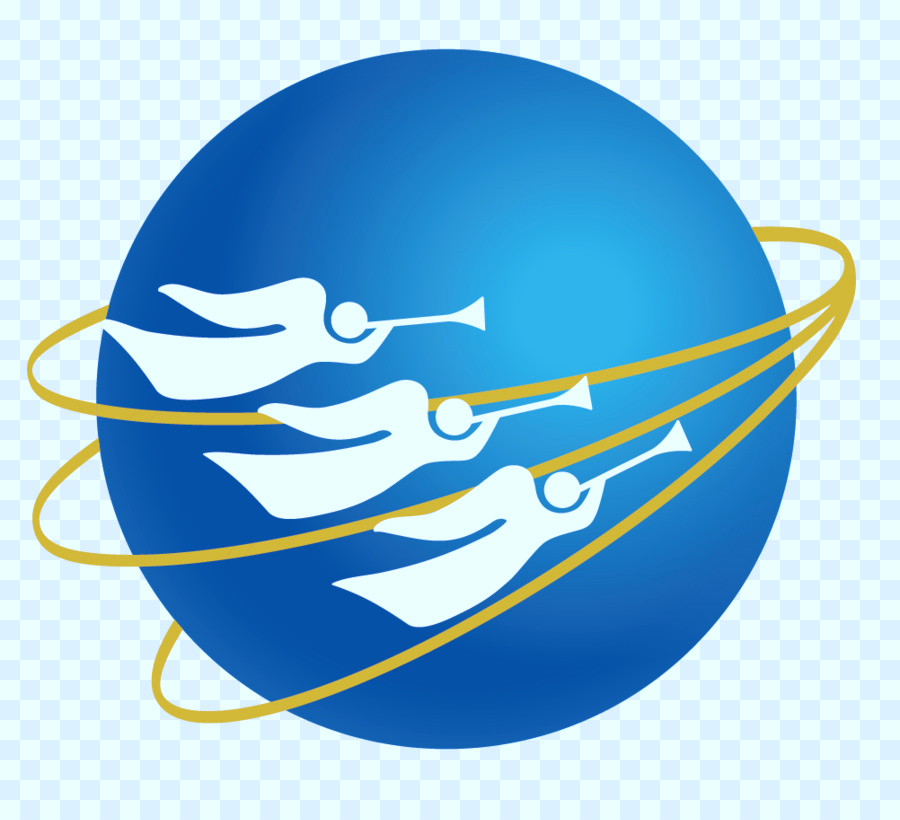 Los mensajes de los tres ángeles
LA COSECHA ESTÁ MADURA
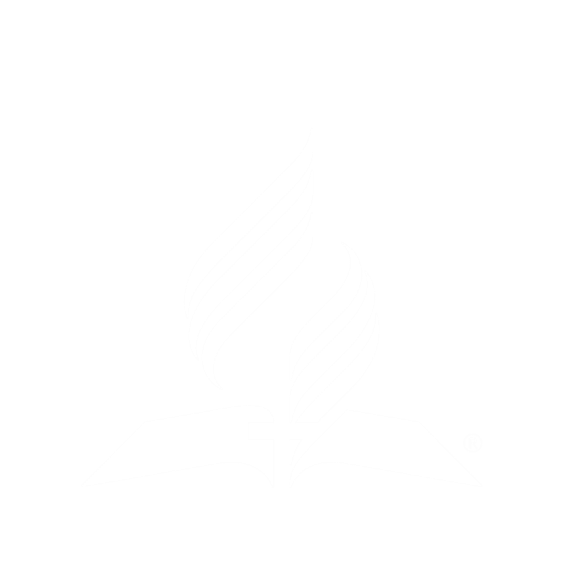 Basado en el estudio del pastor  Esteban Bohr, “Los mensajes de los tres ángeles”
cristoweb.com
Una síntesis de
 Apocalipsis 14
Los mensajes de los tres ángeles polarizarán al mundo en dos grupos (Apocalipsis 14:6-12): (1) los que adoran a Dios, guardan su ley y tienen su sello, y (2) aquellos que adoran a la bestia, desobedecen los mandamientos y reciben la marca de la bestia.
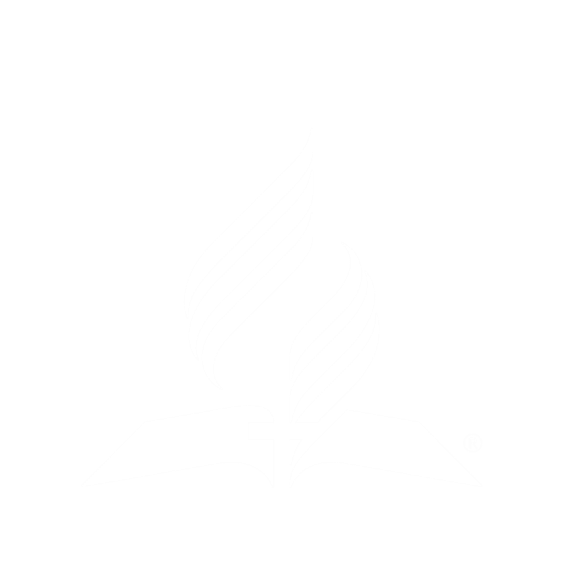 Los mensajes de los tres ángeles van a toda nación, tribu, lengua y pueblo con el fin de convencerlos que se alíen con Dios. Pero los mensajes endurecerán y enfurecerán a los pecadores empedernidos. Así es que la aceptación o el rechazo de los mensajes es asunto de vida o muerte.
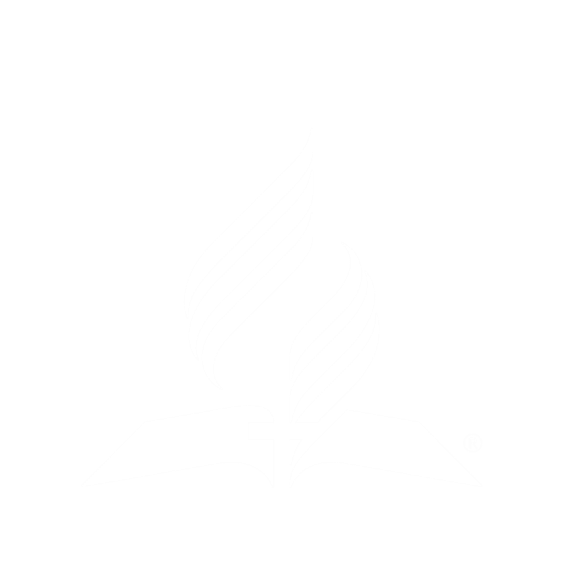 Cuando los ángeles terminen de proclamar sus mensajes, los justos tendrán el sello de Dios y los impíos la marca de la bestia.
A los justos se les llama ‘mies’ y a los impíos ‘uvas’.
Estos mensajes irán acompañados del poder de la lluvia tardía porque en Israel la lluvia tardía maduraba la siembra para la cosecha.
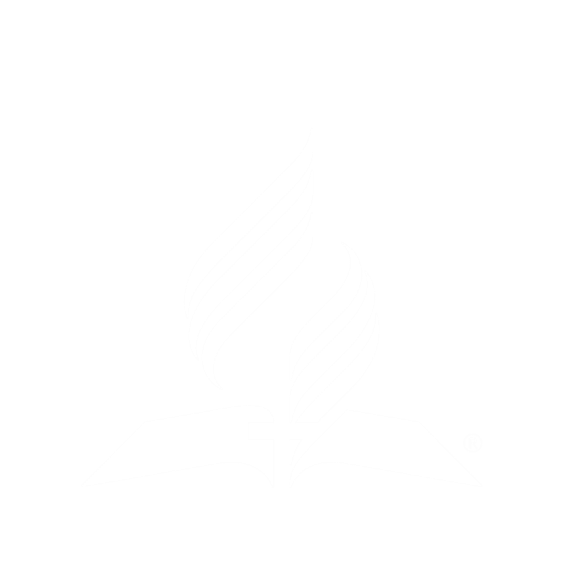 Cuando el juicio concluya, toda la humanidad estará en un grupo o el otro y se cerrará la puerta de la gracia y Satanás tendrá total control sobre los pecadores empedernidos.
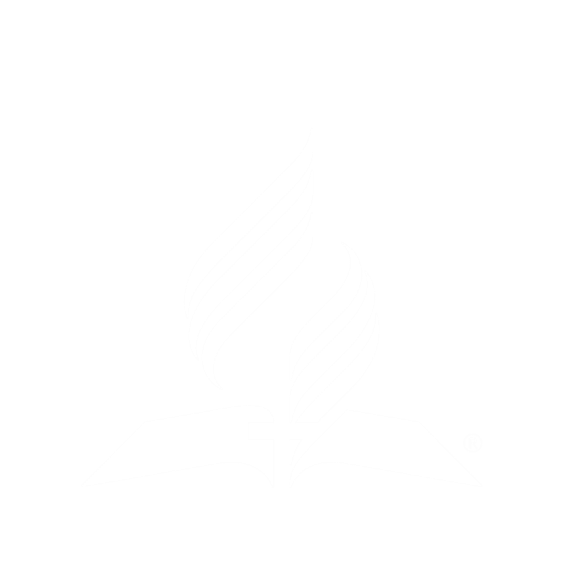 Los judíos espirituales (cuya ciudadanía está registrada en la Jerusalén celestial) estarán reunidos espiritualmente en la Jerusalén espiritual. (Apocalipsis 14:1-5) Por el otro lado, los babilonios espirituales estarán reunidos espiritualmente en la Babilonia espiritual y serán echados en el lagar espiritual.
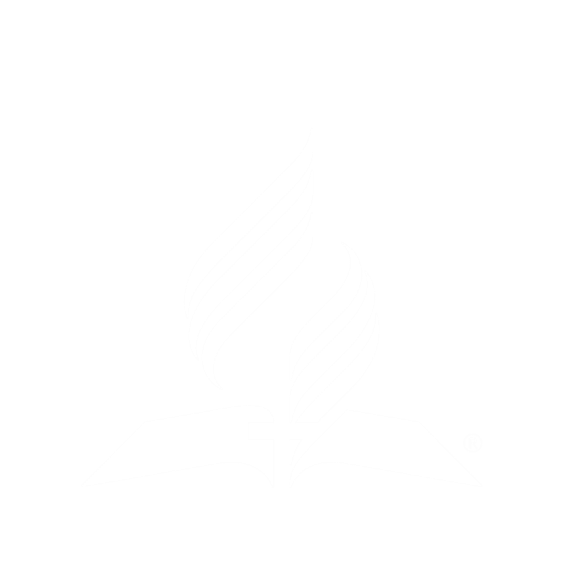 El principio de lo literal y lo espiritual
Al final de la historia el Israel espiritual estará reunido en la Jerusalén espiritual. Aun cuando están en la tierra, su ciudadanía está en el cielo. Por el otro lado, a los impíos se los describe como los habitantes de la tierra pues sus intereses están enfocados aquí. Hay varias historias que ilustran este principio:
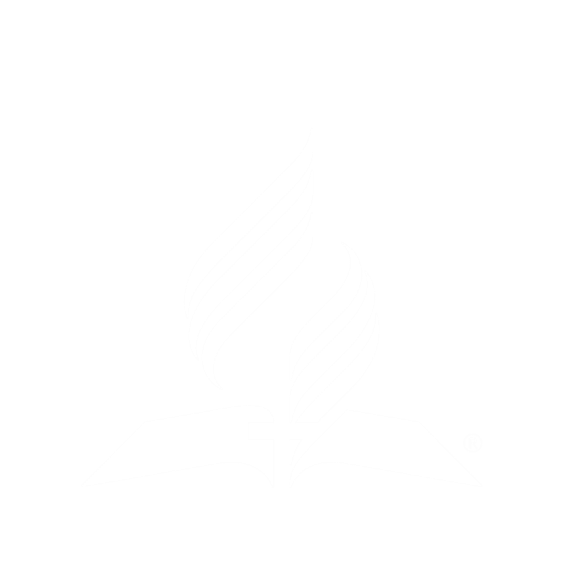 Elías fue un profeta literal, pero al final de la historia Elías será un movimiento global
La historia de los tres jóvenes judíos literales se repetirá espiritual y globalmente al final de la historia.
La historia de la liberación de Israel a orillas del mar Rojo se repetirá global y espiritualmente.
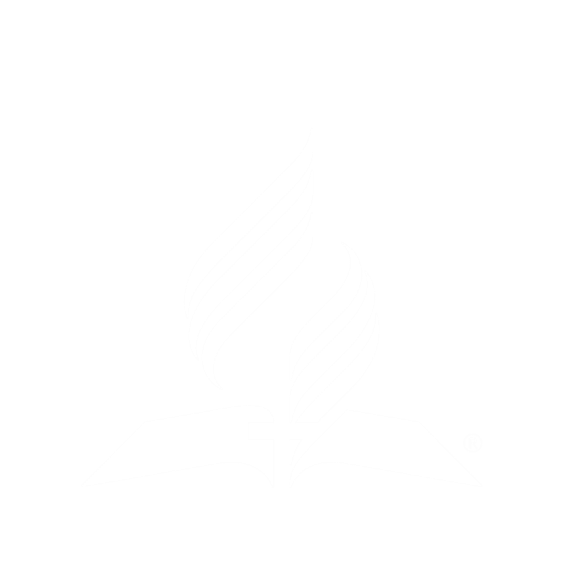 Los creyentes están en Jerusalén espiritualmente
Hebreos 12:22-24: Ya hemos venido al monte de Sion:
“sino que os habéis acercado al monte de Sion, a la ciudad del Dios vivo, Jerusalén la celestial, a la compañía de muchos millares de ángeles, 23 a la congregación de los primogénitos que están inscritos en los cielos, a Dios el Juez de todos, a los espíritus de los justos hechos perfectos, 24 a Jesús el Mediador del nuevo pacto, y a la sangre rociada que habla mejor que la de Abel.”
Gálatas 4:26:
“Más la Jerusalén de arriba, la cual es madre de todos nosotros, es libre.”
Filipenses 3:20-21:
“Más nuestra ciudadanía está en los cielos, de donde también esperamos al Salvador, al Señor Jesucristo; 21 el cual transformará el cuerpo de la humillación nuestra, para que sea semejante al cuerpo de la gloria suya, por el poder con el cual puede también sujetar a sí mismo todas las cosas.”
Antes del milenio la Babilonia espiritual y mundial se congregará alrededor de la Jerusalén espiritual y mundial con el fin de destruir al pueblo de Dios que se encuentra dentro de la ciudad.
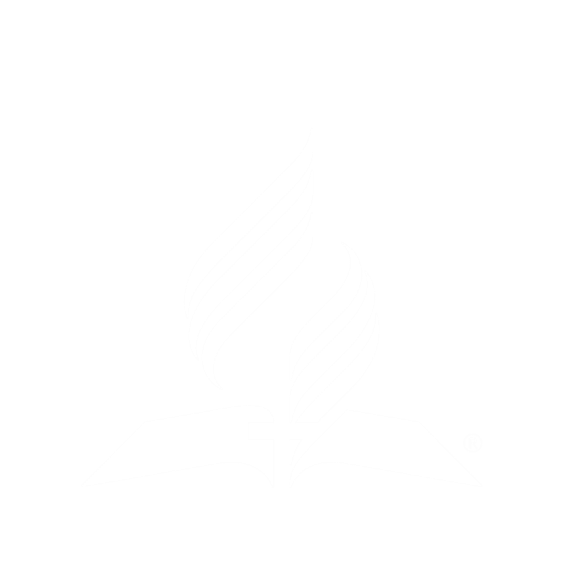 Después de los mil años, Satanás, sus ángeles y los impíos se reunirán literalmente alrededor de la nueva Jerusalén literal con el fin de destruir a los fieles de Dios que están literalmente dentro de la ciudad. Los impíos vendrán literalmente de los cuatro ángulos de la tierra (Apocalipsis 20:8, 9).
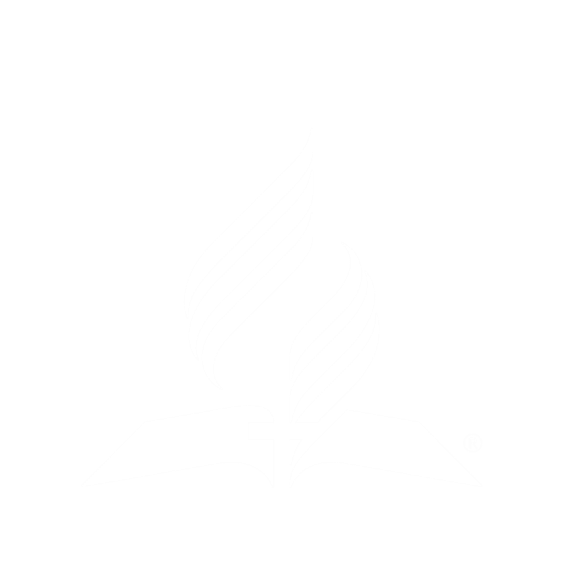 Apocalipsis 14:14-16: La conclusión del juicio investigador en el cielo:
“Miré, y he aquí una nube blanca; y sobre la nube uno sentado semejante al Hijo del Hombre [Juan 5:27; Levítico 16:2], que tenía en la cabeza una corona [stéfanos] de oro, y en la mano una hoz aguda.
15 Y del templo [naós: el lugar santísimo] salió otro ángel, clamando a gran voz [el fuerte clamor de Apocalipsis 18:4] al que estaba sentado sobre la nube: Mete tu hoz, y siega; porque la hora de segar ha llegado, pues la mies de la tierra [los justos] está madura. 16 Y el que estaba sentado sobre la nube metió su hoz en la tierra, y la tierra fue segada.”
La mies representa a los que guardan los mandamientos de Dios y la fe de Jesús. Los mensajes de los tres ángeles los reunieron espiritualmente en Jerusalén. Por el otro lado, los impíos también fueron congregados en Babilonia por tres ángeles malignos y están en el lagar fuera de la ciudad a donde están reunidos espiritualmente los fieles (Apocalipsis 16:13, 14).
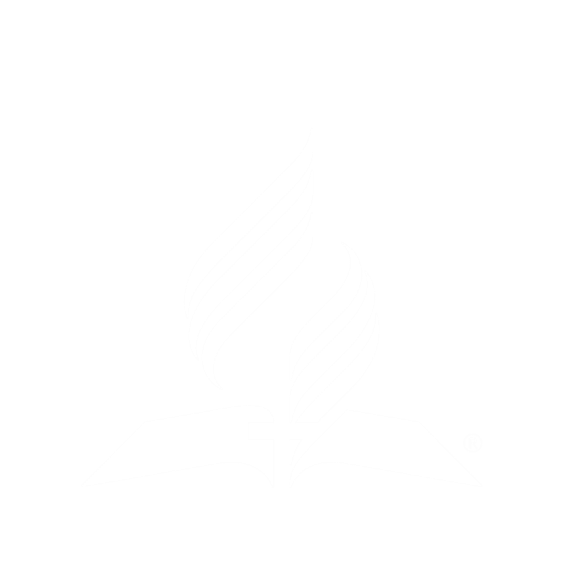 Daniel 7:13-14: Estos versículos describen el comienzo del juicio investigador de los justos muertos en 1844:
“Miraba yo en la visión de la noche, y he aquí con las nubes del cielo venía uno como un hijo de hombre, que vino hasta el Anciano de días, y le hicieron acercarse delante de él. 14 Y le fue dado dominio, gloria y reino, para que todos los pueblos, naciones y lenguas le sirvieran; su dominio es dominio eterno, que nunca pasará, y su reino uno que no será destruido.”
Apocalipsis 14:17-19: Dios cosecha a los impíos y los echa al lagar de la ira de Dios. El libro de Apocalipsis claramente identifica a los que están en el lagar como aquellos que adoraron a la bestia y su imagen y recibieron la marca de la bestia:
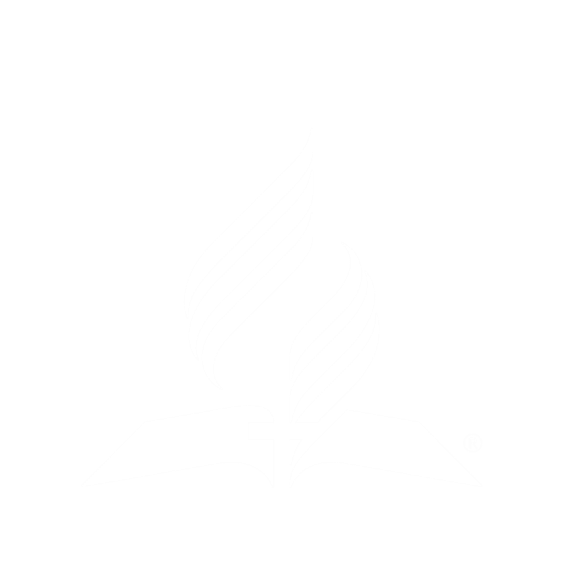 Apocalipsis 14:17-19
“Salió otro ángel del templo [naós: el lugar santísimo; Ap. 11:19; 15:5-8] que está 
en el cielo, teniendo también una hoz aguda. 18 Y salió del altar otro ángel, que tenía poder 
sobre el fuego, [porque los enemigos del pueblo de Dios serán castigados con fuego y azufre. Este es el momento en que se lanza el incensario a la tierra, Ap. 8:5; Ez. 10, 11]
y llamó a gran voz al que tenía la hoz aguda, diciendo: Mete tu hoz aguda, y 
vendimia los racimos de la tierra, porque sus uvas están maduras. 19 Y el ángel arrojó su hoz 
en la tierra, y vendimió la viña de la tierra, y echó las uvas en el gran lagar de la ira de Dios 
[según el mensaje del tercer ángel, son los que adoran a la bestia, su imagen y reciben su 
marca los que sufrirán la ira de Dios].”
guardan Su ley y tienen Su sello
A. Jerusalén la celestial
B. los que adoran a Dios
desobedecen los mandamientos y reciben la marca de la bestia
C. guardan los mandamientos de Dios y la fe de Jesús
se llama así a los justos y así a los impíos
D. los que adoran a la bestia
Monte de Sión
E. Uvas y mies
Asocie
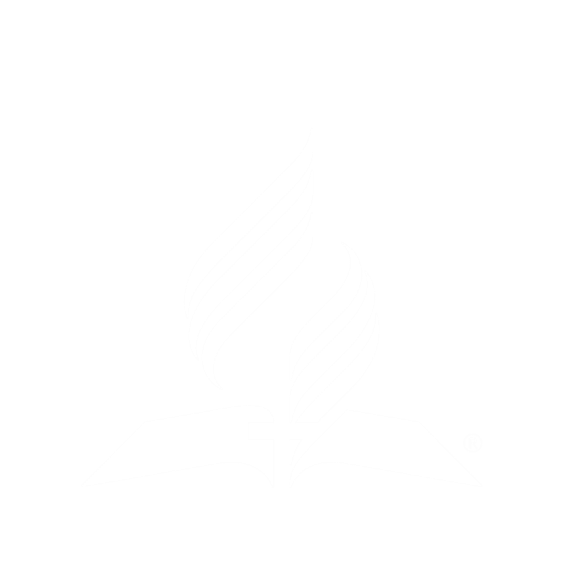 G. mies y uvas
La mies
La perspectiva de Joel 3
Joel 3:9-20: Este pasaje está en el trasfondo de Ap. 14:14-20 así que hay que 
examinarlo cuidadosamente:
“Proclamad esto entre las naciones, proclamad guerra, despertad a los valientes, acérquense, vengan todos los hombres de guerra [los impíos tienen su ejército].10 Forjad espadas de vuestros azadones, lanzas de vuestras hoces; diga el débil: Fuerte soy.
11 Juntaos y venid, naciones todas de alrededor, y congregaos; haz venir allí, oh Jehová, a tus fuertes [Dios tiene su ejército]. 12 Despiértense las naciones, y suban al valle de Josafat [se reúnen alrededor de la Jerusalén literal]; porque allí me sentaré para juzgar [a separar la mies de las uvas] a todas las naciones de alrededor.
13 Echad la hoz, porque la mies [el pueblo de Dios] está ya madura. Venid, descended, porque el lagar [los impíos] está lleno, rebosan las cubas; porque mucha es la maldad de ellos. 14 Muchos pueblos en el valle de la decisión; porque cercano está el día de Jehová en el valle de la decisión [la decisión de Jehová en el juicio].
15 El sol y la luna se oscurecerán, y las estrellas retraerán su resplandor. 16 Y Jehová rugirá desde Sion [dice: ‘Hecho es’ en la séptima plaga], y dará su voz desde Jerusalén, y temblarán los cielos y la tierra; pero Jehová será la esperanza [viene a librar a su pueblo] de su pueblo, y la fortaleza de los hijos de Israel.
17 Y conoceréis que yo soy Jehová vuestro Dios, que habito en Sion, mi santo monte; y Jerusalén será santa, y extraños no pasarán más por ella. 18 Sucederá en aquel tiempo, que los montes destilarán mosto, y los collados fluirán leche, y por todos los arroyos de Judá correrán aguas; y saldrá una fuente de la casa de Jehová, y regará el valle de Sitim.
19 Egipto será destruido, y Edom será vuelto en desierto asolado, por la injuria hecha a los hijos de Judá; porque derramaron en su tierra sangre inocente. 20 Pero Judá será habitada para siempre, y Jerusalén por generación y generación.”
El lagar fuera de la ciudad
Apocalipsis 14:20: Apocalipsis 14 dice que el lagar se encuentra fuera de la ciudad, pero 
del lagar no sale jugo de uva sino sangre:
“Y fue pisado el lagar fuera de la ciudad, y del lagar salió sangre hasta los frenos de los caballos, por mil seiscientos estadios.”
El número 4 en la Biblia representa universalidad. Hay cuatro ángulos de la tierra que representan la totalidad del planeta (Apocalipsis 7:1-3). La intensificación del número 4 (4 x 4 x 100=1600) representa el hecho que el lagar que está fuera de la ciudad es de carácter mundial.
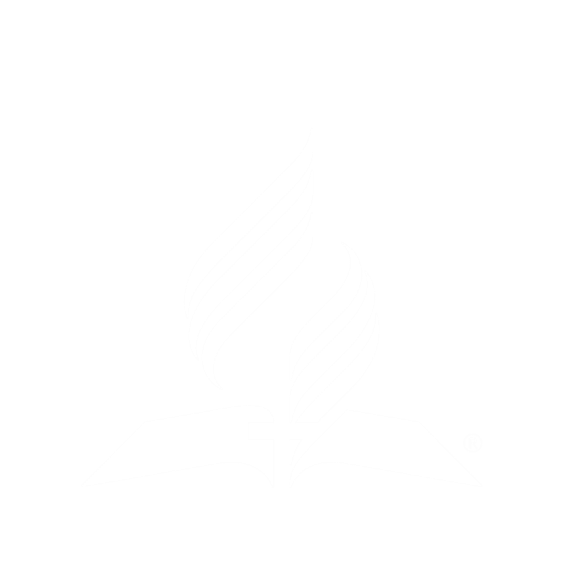 La intensificación del número 12 en el caso de los 144,000 (12 x 12 x 1000) representa a los fieles de Dios  en todo el mundo [en el tiempo del fin]. Si el lugar a donde se echan las uvas es simbólico y mundial entonces la expresión 1,600 estadios [como 320 Km] debe ser también una expresión simbólica y mundial.
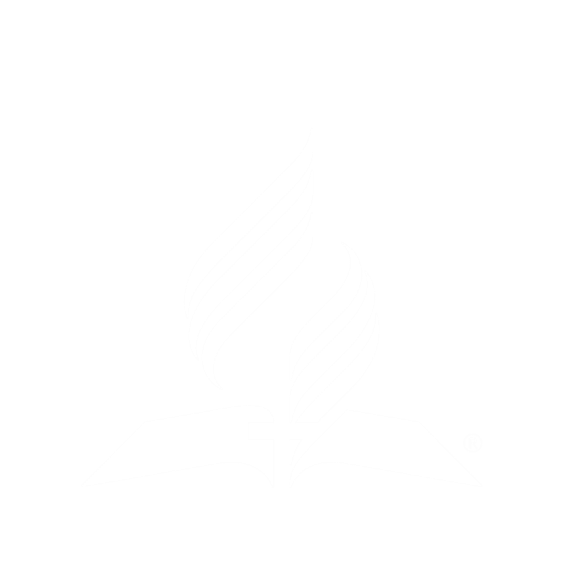 El comentario bíblico de Jemison, Fausset and Brown comenta sobre Apocalipsis 14:20:
 “1,600 es un numero cuadrado: 4 por 4 por 100. Representa los cuatro ángulos—Norte, sur, este y oeste— de la tierra santa o del mundo (así se indica la universalidad de la destrucción global) “
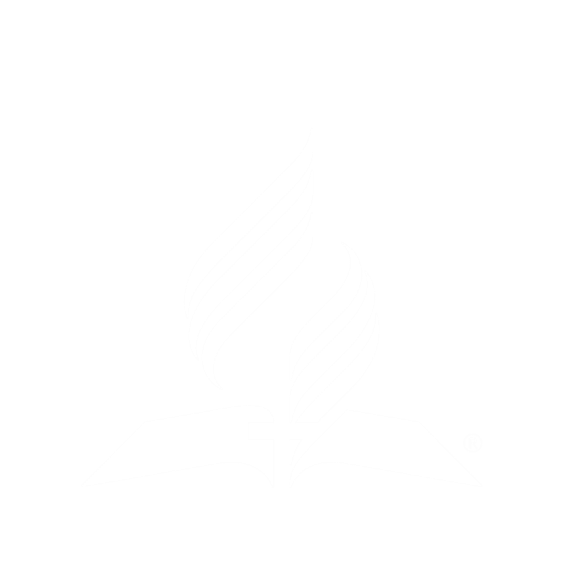 ¿Cuál es la ciudad que está rodeada por el lagar y quiénes montan los caballos que pisotean el lagar? Apocalipsis 14 no responde a estas preguntas, pero Apocalipsis 19 si las responde.
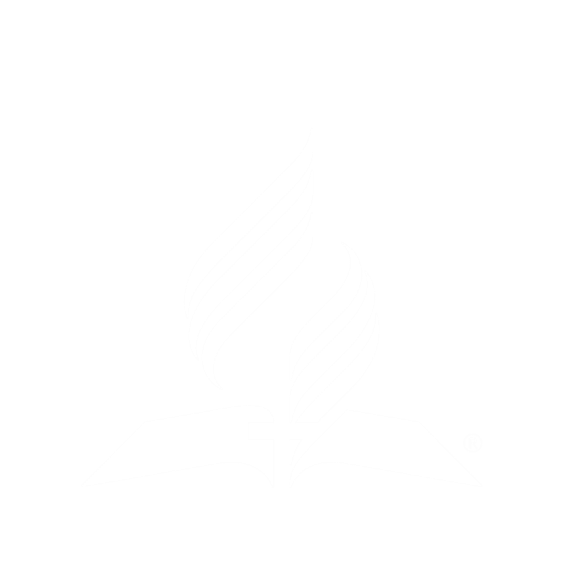 La perspectiva de Apocalipsis 19
Apocalipsis 19 describe la misma triple alianza que vimos en el mensaje del tercer ángel y en Apocalipsis 16:13.
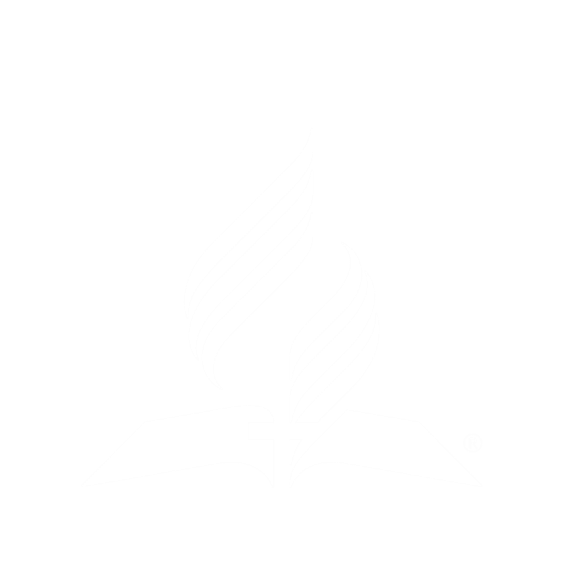 Apocalipsis 19:11-16, 19-21:
“Entonces vi el cielo abierto; y he aquí un caballo blanco, y el que lo montaba se llamaba Fiel y Verdadero, y con justicia juzga y pelea [la batalla de Armagedón]. 12 Sus ojos eran como llama de fuego, y había en su cabeza muchas diademas [diadémata, la corona de un rey]; y tenía un nombre escrito que ninguno conocía sino él mismo.
13 Estaba vestido de una ropa teñida en sangre [Is. 63:1-4, la sangre que sale del lagar]; y su nombre es: EL VERBO DE DIOS. 14 Y los ejércitos celestiales, vestidos de lino finísimo, blanco y limpio, le seguían en caballos blancos [ahora sabemos quiénes montaban los caballos en Apocalipsis 14:20].
15 De su boca sale una espada aguda, para herir con ella a las naciones, y él las regirá con vara de hierro [una referencia al Salmo 2:7; la coronación de David]; y él pisa el lagar del vino del furor y de la ira del Dios [lo mismo que en el mensaje del tercer ángel y Apocalipsis 14:20] todopoderoso.
16 Y en su vestidura y en su muslo tiene escrito este nombre: REY DE REYES Y SEÑOR DE SEÑORES. 19 Y vi a la bestia, a los reyes de la tierra y a sus ejércitos, reunidos para guerrear contra el que montaba el caballo, y contra su ejército. 20 Y la bestia fue apresada, y con ella el falso profeta que había hecho delante de ella las señales con
las cuales había engañado a los que recibieron la marca de la bestia, y habían adorado su imagen. Estos dos fueron lanzados vivos dentro de un lago de fuego que arde con azufre. 21 Y los demás fueron muertos con la espada que salía de la boca del que montaba el caballo, y todas las aves se saciaron de las carnes de ellos.”
Isaías 63:1-4:
“¿Quién es éste que viene de Edom, de Bosra, con vestidos rojos? ¿éste hermoso en su vestido, que marcha en la grandeza de su poder? Yo, el que hablo en justicia, grande para salvar. 2 ¿Por qué es rojo tu vestido, y tus ropas como del que ha pisado en lagar?
3 He pisado yo solo el lagar, y de los pueblos nadie había conmigo; los pisé con mi ira, y los hollé con mi furor; y su sangre salpicó mis vestidos, y manché todas mis ropas. 4 Porque el día de la venganza está en mi corazón, y el año de mis redimidos ha llegado.”
Esta descripción no puede ser literal pues Jesús no pisó el lagar en Bozrah o en Edom sino 
en Jerusalén. Además, Jesús pisará el lagar a nivel mundial y no local.
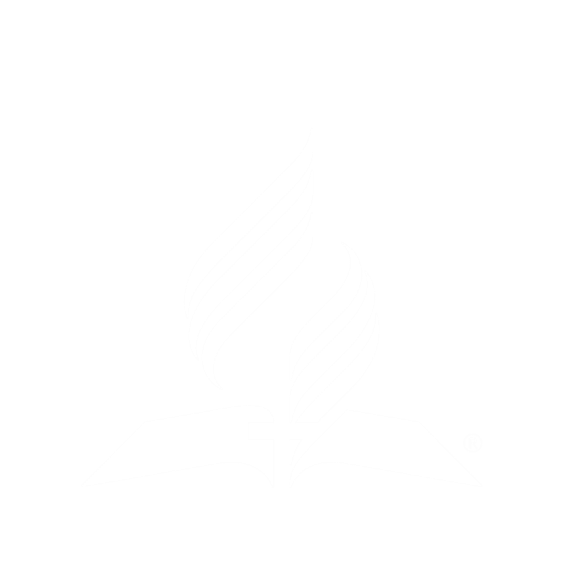 Bozrah era notorio por sus mantos teñidos de rojo y por sus uvas y la palabra Edom significa
‘rojo’. Cuando Esaú nació estaba cubierto de vellos rojos y vendió su primogenitura por unas 
lentejas rojas.
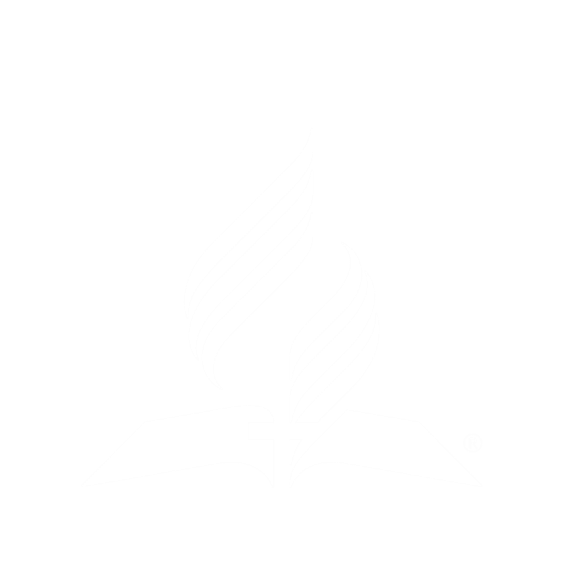 Los mensajes de los tres ángeles van a todo el mundo y reúnen en el campamento de Dios a 
gente de toda nación, tribu, lengua y pueblo. Asimismo, los tres espíritus inmundos (ángeles 
caídos) van a todo el mundo para reunir a los impíos en el campamento de Satanás. Si el 
Israel de Dios está en todo el mundo entonces la ciudad y el lagar deben ser también 
mundiales. Si el valle de Josafat es mundial entonces el lagar y Jerusalén deben ser mundiales.
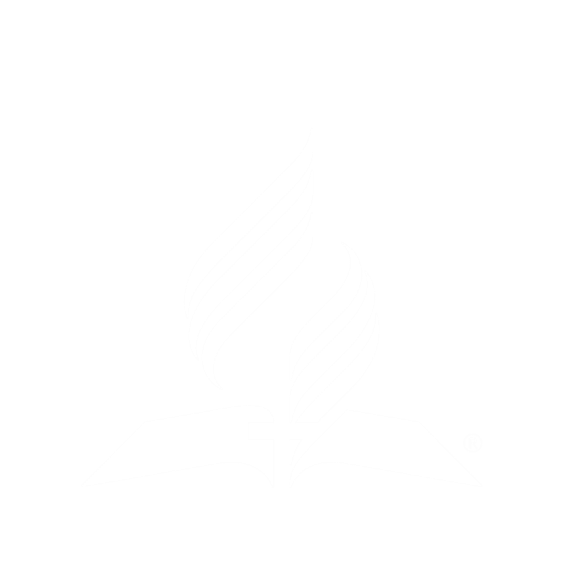 Jeremías 25:30-38: Este pasaje le agrega algunos detalles al concepto del lagar:
“Tú, pues, profetizarás contra ellos todas estas palabras y les dirás: Jehová rugirá desde lo alto, y desde su morada santa dará su voz; rugirá fuertemente contra su morada; canción de lagareros cantará contra todos los moradores de la tierra.
31 Llegará el estruendo hasta el fin de la tierra, porque Jehová tiene juicio contra las naciones; él es el Juez de toda carne; entregará los impíos a espada, dice Jehová. 32Así ha dicho Jehová de los ejércitos: He aquí que el mal irá de nación en nación, y grande tempestad se levantará de los fines de la tierra.
33 Y yacerán los muertos de Jehová en aquel día desde un extremo de la tierra hasta el otro; no se endecharán ni se recogerán ni serán enterrados; como estiércol quedarán sobre la faz de la tierra. 34 Aullad, pastores, y clamad; revolcaos en el polvo, mayorales del rebaño; porque cumplidos son vuestros días para que seáis degollados y esparcidos, y caeréis como vaso precioso.
35 Y se acabará la huida de los pastores, y el escape de los mayorales del rebaño. 36 ¡Voz de la gritería de los pastores, y aullido de los mayorales del rebaño! porque Jehová asoló sus pastos. 37 Y los pastos delicados serán destruidos por el ardor de la ira de Jehová. 38 Dejó cual leoncillo su guarida; pues asolada fue la tierra de ellos por la ira del opresor, y por el furor de su saña.”
1 Enoc 100:3-4 [no canónico]: La idea de caballos que pisan el lagar y se llenan de la sangre de los impíos es un simbolismo común en la literatura apocalíptica del tiempo de Juan:
“El caballo avanzará hasta que su pecho se bañe en sangre y el carro hasta que su parte superior sea sumergida. 4 En esos días los ángeles descenderán en un sitio escondido, reunirán en solo lugar a todos los que han hecho llegar el pecado y en ese día del juicio el Más Alto selevantará para sentenciar el gran juicio en medio de los pecadores.”
A. siguen a Cristo en caballos blancos
Jehová será la esperanza
el número 4
B. rojo
C. Viene a librar a su pueblo
1600
D. universalidad
ejércitos celestiales
E. localismo
Asocie
G. los cuatro ángulos del mundo
Edom
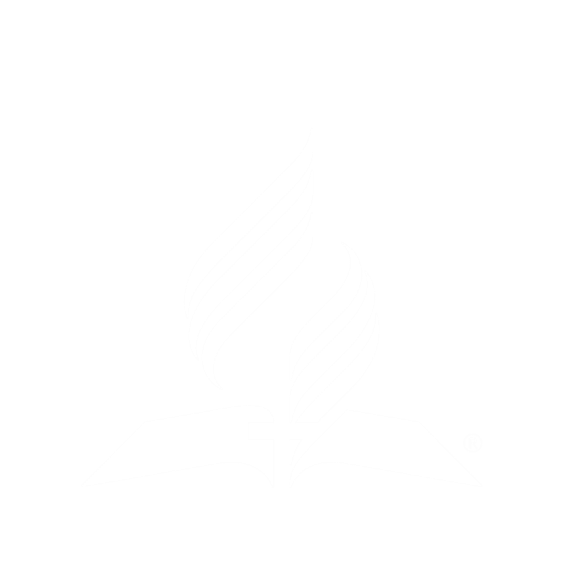 La secuencia de eventos en Ezequiel 8-11
Ezequiel 8:16-18: Este libro se refiere al profeso pueblo de Dios como una ramera (cap. 16 y 23) por las abominaciones que se estaban cometiendo en la ciudad. Aun los líderes
estaban adorando al dios sol:
“Y me llevó al atrio de adentro de la casa de Jehová; y he aquí junto a la entrada del templo de Jehová, entre la entrada y el altar, como veinticinco varones, sus espaldas vueltas al templo de Jehová y sus rostros hacia el oriente, y adoraban al sol, postrándose hacia el oriente.
17 Y me dijo: ¿No has visto, hijo de hombre? ¿Es cosa liviana para la casa de Judá hacer las abominaciones que hacen aquí? Después que han llenado de maldad la tierra, se volvieron a mí para irritarme; he aquí que aplican el ramo a sus narices. 18 Pues también yo procederé con furor; no perdonará mi ojo, ni tendré misericordia; y gritarán a mis oídos con gran voz, y no los oiré.”
Ezequiel 9:4: Pero había un remanente fiel en la ciudad que no estaba practicando las abominaciones y por eso era necesario sellarlo antes que Dios derramara su ira sobre la ciudad:
“y le dijo Jehová: Pasa por en medio de la ciudad, por en medio de Jerusalén, y ponles una señal en la frente a los hombres que gimen y que claman a causa de todas las abominaciones que se hacen en medio de ella.”
Ezequiel 9:5, 6: Después de sellar a sus fieles Dios prometió derramar su ira sobre aquellos que no tenían la señal:
“Y a los otros dijo, oyéndolo yo: Pasad por la ciudad en pos de él, y matad; no perdone vuestro ojo, ni tengáis misericordia. 6 Matad a viejos, jóvenes y vírgenes, niños y mujeres, hasta que no quede ninguno; pero a todo aquel sobre el cual hubiere señal, no os acercaréis; y comenzaréis por mi santuario. Comenzaron, pues, desde los varones ancianos que estaban delante del templo.”
Ezequiel 10:2: El varón vestido de lienzos entró al santuario para recibir los carbones encendidos que iba a derramar sobre la ciudad apóstata. Estos carbones los tomó del altar de incienso a donde entraban las oraciones de los que clamaban y gemían por las abominaciones que se cometían en la ciudad (compare Ap. 8:5). Al lanzar los carbones encendidos sobre la ciudad habría truenos, relámpagos, un terremoto y las voces de la séptima plaga (Ap. 16:17-18).
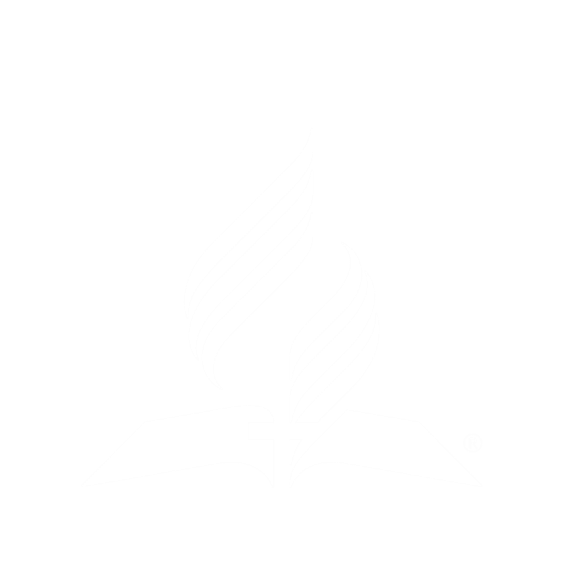 Ezequiel 10: 2:
“Y habló al varón vestido de lino, y le dijo: Entra en medio de las ruedas debajo de los querubines, y llena tus manos de carbones encendidos de entre los querubines, y espárcelos
sobre la ciudad. Y entró a vista mía.”
Ezequiel 10:3-5: El templo se llenó de la gloria de Dios y la voz del Omnipotente se oyó:
“Y los querubines estaban a la mano derecha de la casa cuando este varón entró; y la nube llenaba el atrio de adentro. 4 Entonces la gloria de Jehová se elevó de encima del querubín al umbral de la puerta; y la casa fue llena de la nube, y el atrio se llenó del resplandor de la gloria de Jehová.
5 Y el estruendo de las alas de los querubines se oía hasta el atrio de afuera, como la voz del Dios Omnipotente cuando habla.”
Ezequiel 10:7: El varón vestido de lienzos sale con los carbones encendidos del altar y los derrama sobre la ciudad desamparada:
“Y un querubín extendió su mano de en medio de los querubines al fuego que estaba entre ellos, y tomó de él y lo puso en las manos del que estaba vestido de lino, el cual lo tomó y salió.”
Ezequiel 10: 18, 19: Cuando la gloria de Dios abandona el templo, la ira sin mezcla de misericordia recae sobre la ciudad:
“Entonces la gloria de Jehová se elevó de encima del umbral de la casa, y se puso sobre los querubines. 19 Y alzando los querubines sus alas, se levantaron de la tierra delante de mis ojos; cuando ellos salieron, también las ruedas se alzaron al lado de ellos; y se pararon a la entrada de la puerta oriental de la casa de Jehová, y la gloria del Dios de Israel estaba por encima sobre ellos.”
Ezequiel 11:8-10: La espada literal recayó sobre el pueblo judío apóstata:
“Espada habéis temido, y espada traeré sobre vosotros, dice Jehová el Señor. 9 Y os sacaré de en medio de ella, y os entregaré en manos de extraños, y haré juicios entre vosotros. 10 A espada caeréis; en los límites de Israel os juzgaré, y sabréis que yo soy Jehová.”
Ezequiel 11:22, 23: La gloria de Dios desamparó el templo vía el monte de los Olivos:
“Después alzaron los querubines sus alas, y las ruedas en pos de ellos; y la gloria del Dios de Israel estaba sobre ellos. 23 Y la gloria de Jehová se elevó de en medio de la ciudad, y se puso sobre el monte que está al oriente de la ciudad.”
Esta escena en su totalidad se repite en relación con la segunda destrucción de Jerusalén en el año 70 DC. Jesús entró al templo por última vez y llamó al pueblo judío apóstata a arrepentirse. Luego salió del templo y les dijo que la casa de ellos había quedado desierta y entonces habló de la destrucción de Jerusalén mientras estaba sentado en el monte de los Olivos, al oriente de Jerusalén.
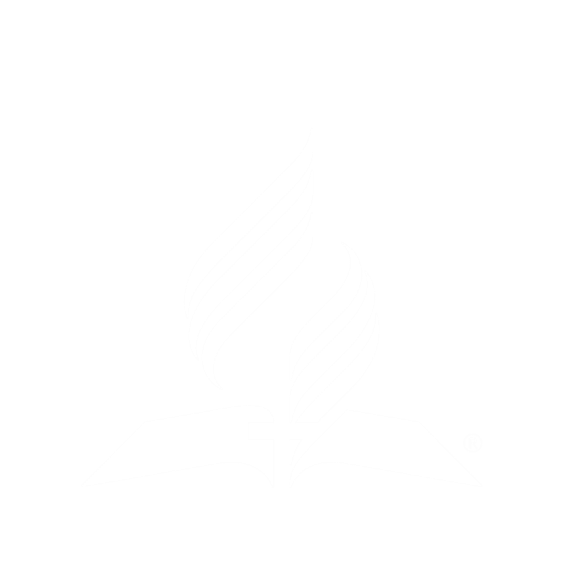 Hay otros paralelos en la Biblia:
Dios reunió a los justos en al arca antes de derramar su ira en el diluvio.
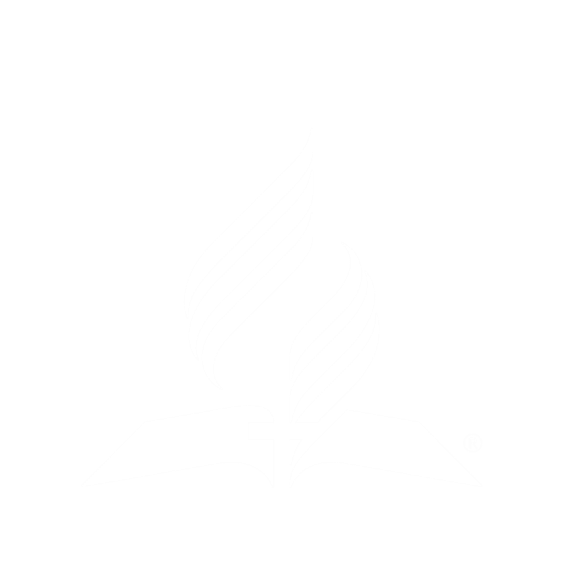 En Sodoma se cerró la puerta de la gracia antes que Dios derramara su ira sobre la ciudad.
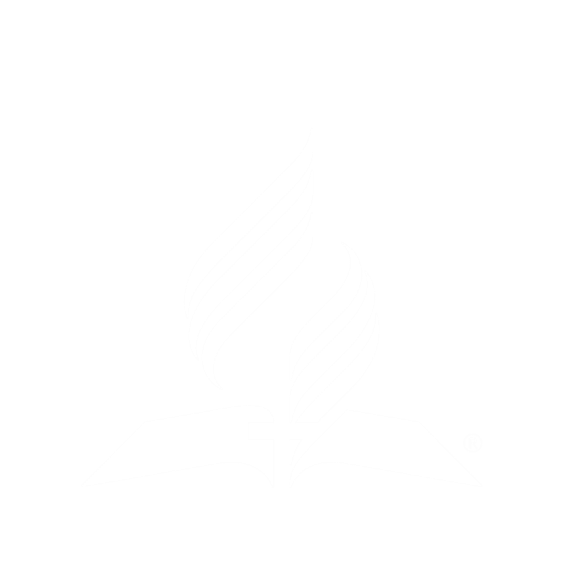 Jesús advirtió que su venida sería como la de un ladrón a medianoche. La venida del
ladrón tiene dos etapas. La primera es cuando el ladrón llega y la gente no lo sabe
porque está durmiendo. La segunda es cuando la gente se despierta y se da cuenta que vino el ladrón, pero ya es demasiado tarde.
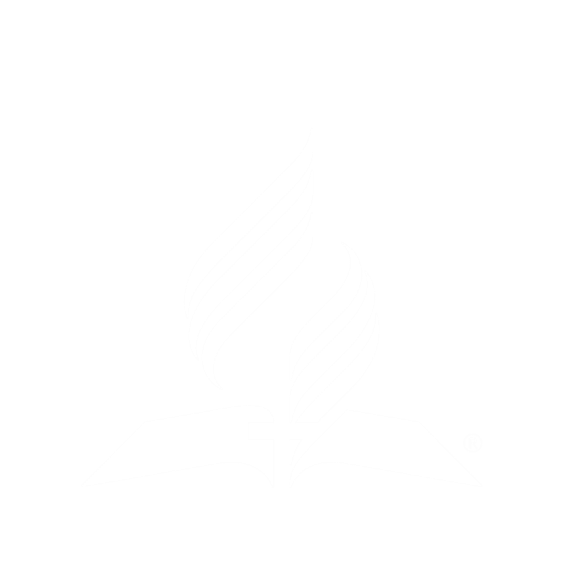 Apocalipsis 22:10-13 presenta una secuencia de tres eventos. (1) Un mensaje sale del libro de Apocalipsis, (2) se anuncia que todos los casos están decididos para vida o para muerte, (3) Cristo regresa en su segunda venida con el galardón:
“Y me dijo: No selles las palabras de la profecía de este libro, porque el tiempo está cerca.
11 El que es injusto, sea injusto todavía; y el que es inmundo, sea inmundo todavía; y el que es justo, practique la justicia todavía; y el que es santo, santifíquese todavía. 12 He aquí yo vengo pronto, y mi galardón conmigo, para recompensar a cada uno según sea su obra. 13 Yo soy el Alfa y la Omega, el principio y el fin, el primero y el último.”
Zacarías 14:12, 13:
“Y esta será la plaga con que herirá Jehová a todos los pueblos que pelearon contra Jerusalén: la carne de ellos se corromperá estando ellos sobre sus pies, y se consumirán en las cuencas sus ojos, y la lengua se les deshará en su boca.
13 Y acontecerá en aquel día que habrá entre ellos gran pánico enviado por Jehová; y trabará cada uno de la mano de su compañero, y levantará su mano contra la mano de su compañero.”
Esta plaga se derrama contra los que pelearon contra Jerusalén. Cuando Dios derramó las plagas en Egipto su pueblo estaba seguro en la tierra de Gosén—ninguna plaga los afligió.
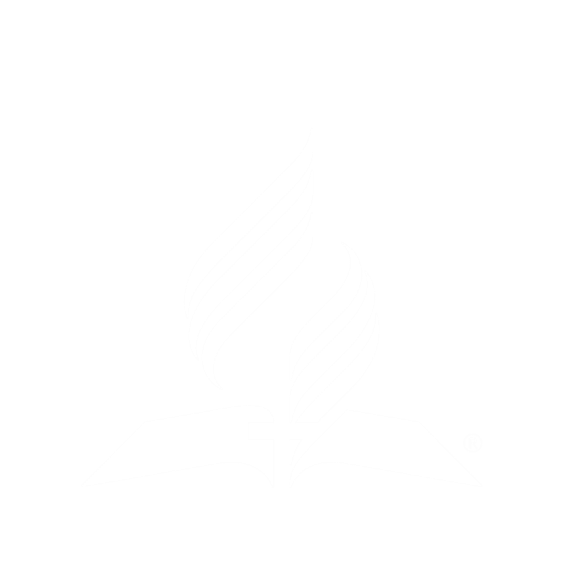 Cuando los Israelitas estaban a orillas del mar Rojo y pensaban que los egipcios los iban a destruir, Dios colocó una nube protectora sobre ellos y cruzaron el mar en tierra seca. Luego Dios cerró las aguas y ahogó a todos los egipcios.
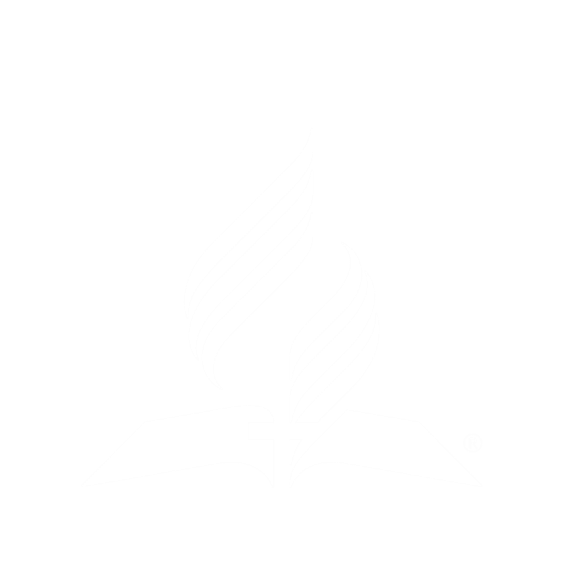 Los Israelitas estaban seguros bajo el cuidado de Dios y se regocijaron alabando a Dios con el cántico de Moisés. Esta experiencia a orillas del mar Rojo demuestra que el que lucha contra el pueblo de Dios en realidad lucha contra el Dios del pueblo.
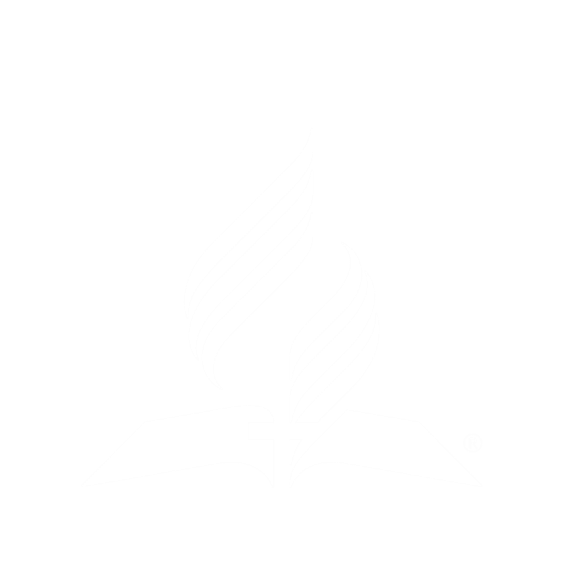 Dios derramará las plagas sobre los impíos durante el tiempo de angustia porque quieren destruir al pueblo de Dios. La lucha no es por el petróleo del medio oriente, ni asunto de raza, nacionalidad, o preferencia política.
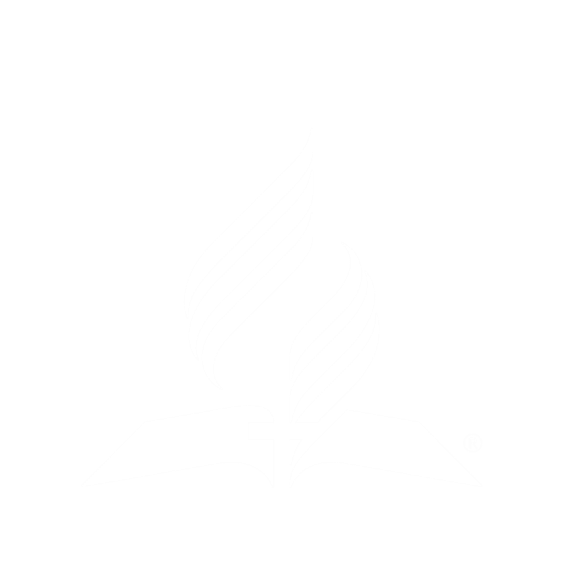 La batalla será puramente religiosa. Los impíos querrán aniquilar a los que tienen la paciencia de los santos, los que guardan los mandamientos de
Dios y la fe de Jesús.
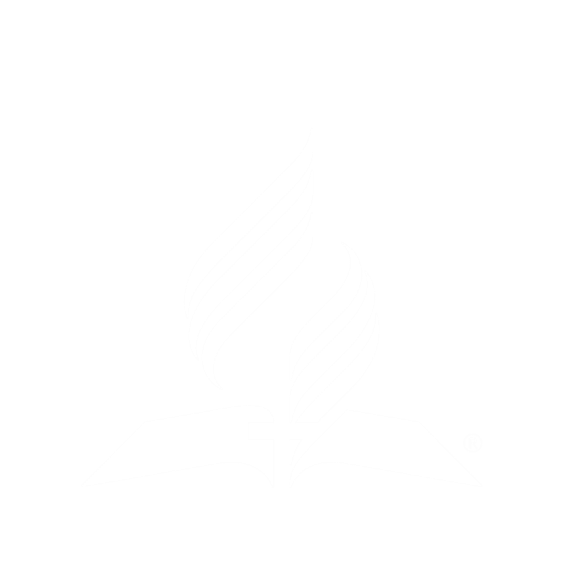 A. ninguna plaga los afligió
sus rostros hacia el oriente
B. adoraban al dios sol
haré juicios
C. lucha contra el Dios del pueblo
no selles
D. a espada caeréis
Gosén
E. muchas plagas los afligieron
Asocie
lucha contra el pueblo de Dios
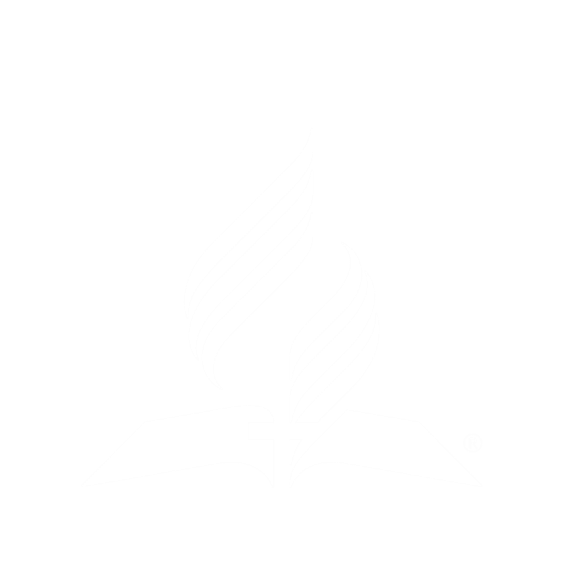 G. el tiempo está cerca
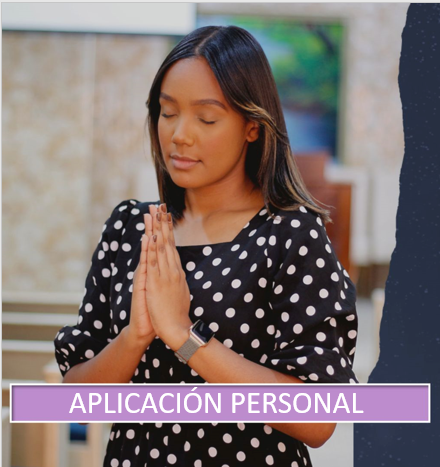 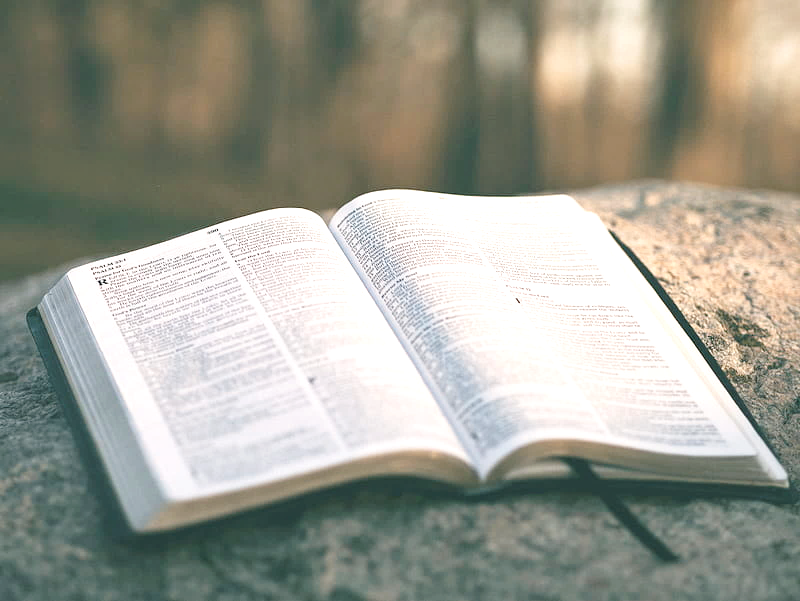 ¿Quieres ser de los que tienen la paciencia de los santos, los que guardan los mandamientos de Dios y la fe de Jesús?